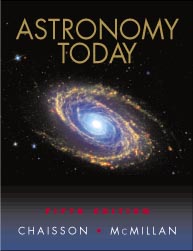 Lecture PowerPoint
Chapter 7
Astronomy Today, 
5th edition
Chaisson
McMillan
Last revised:
12-Mar-09
© 2005 Pearson Prentice Hall
This work is protected by United States copyright laws and is provided solely for the use of instructors in teaching their courses and assessing student learning. Dissemination or sale of any part of this work (including on the World Wide Web) will destroy the integrity of the work and is not permitted. The work and materials from it  should never be made available to students except by instructors using the accompanying text in their classes. All recipients of this work are expected to abide by these restrictions and to honor the intended pedagogical purposes and the needs of other instructors who rely on these materials.
The Terrestrial Planets Chapter 7 – The Earth
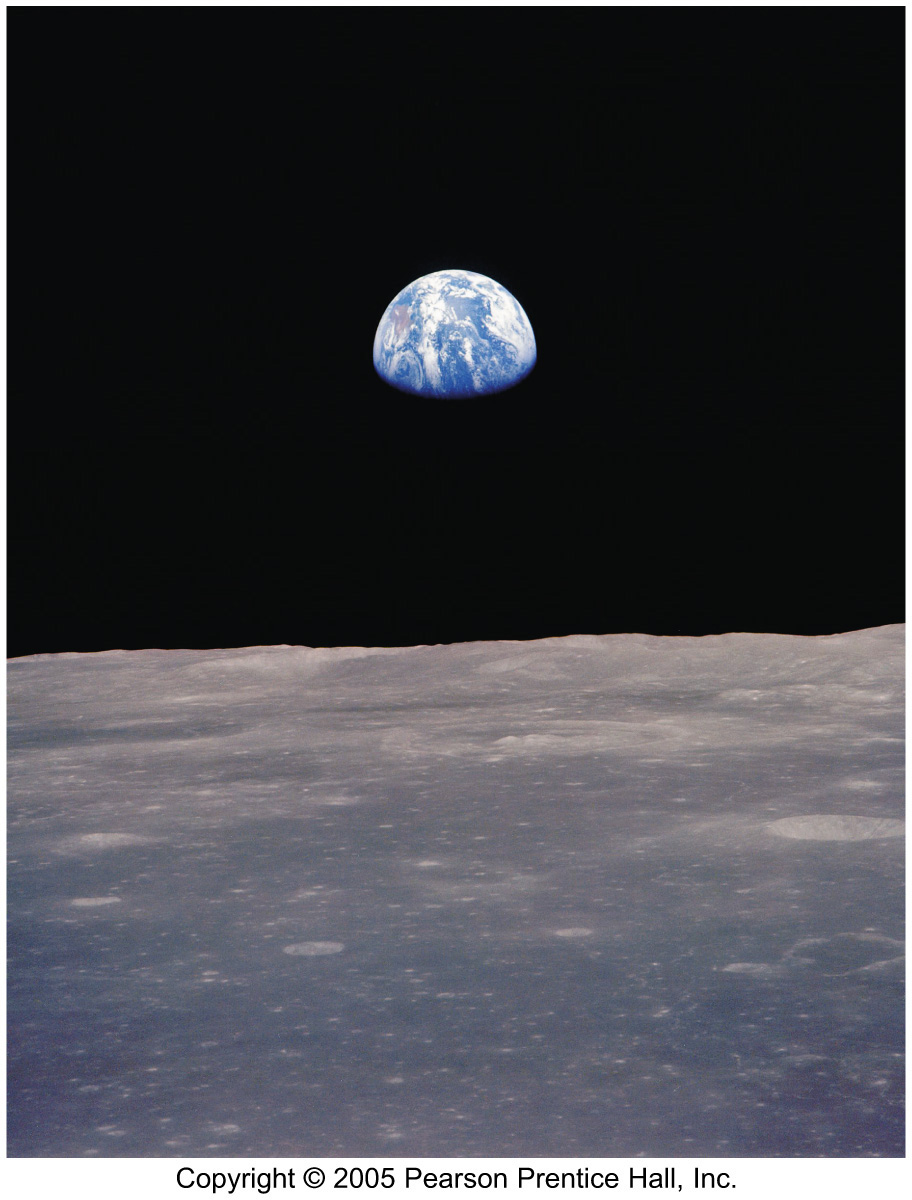 Earth Facts
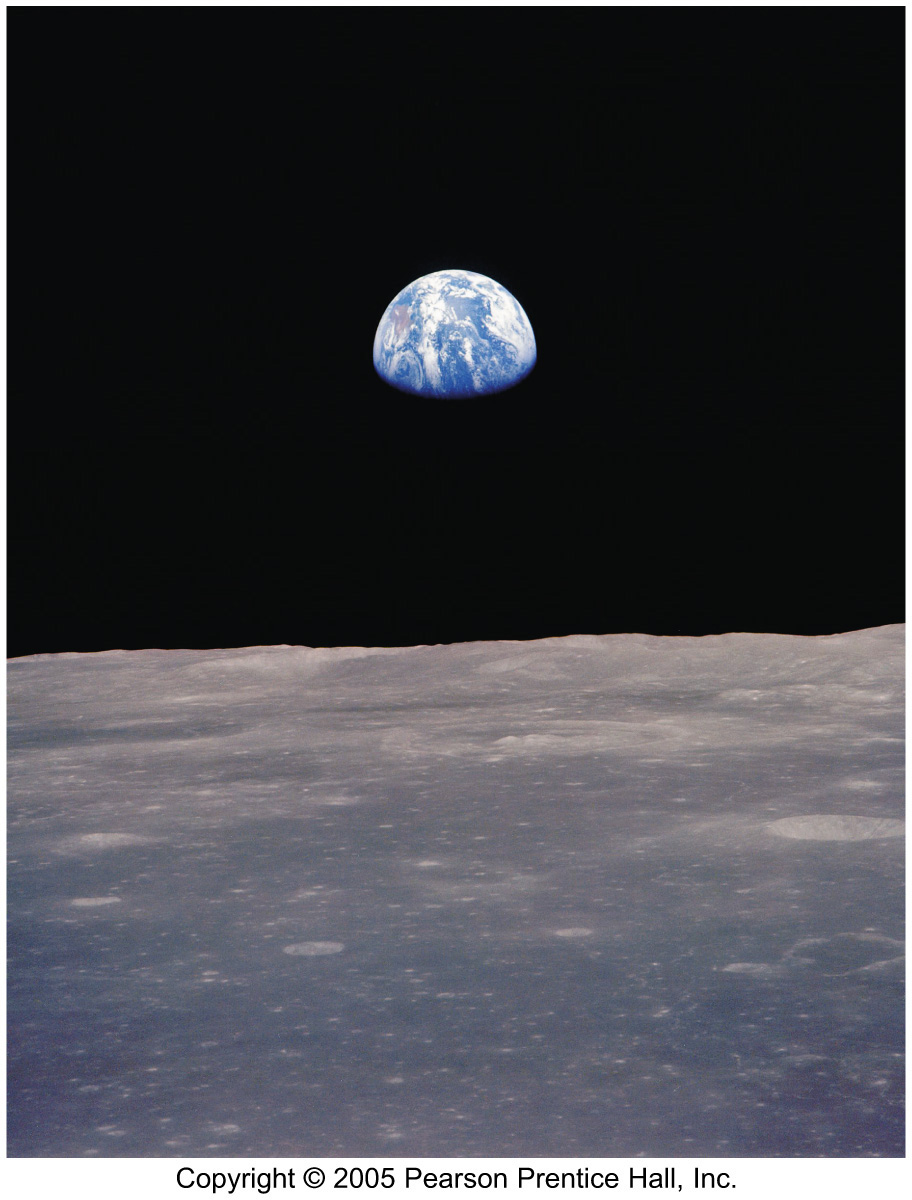 Approximately 1 AU from the Sun or 149.6 Million km
Orbital Speed: 29.79 km/s
Sidereal Orbital Period: 1.000038 tropical years
Mass: 5.976 x 1024 kg
Equatorial Radius: 6378 km
Surface Gravity: 9.80 m/s2
Escape Speed: 11.2 km/s
Axial Tilt: 23.45˚
Units of Chapter 7
Overall Structure of Planet Earth
Earth’s Atmosphere
	Why Is the Sky Blue? Rayleigh scattering
	The Greenhouse Effect and Global Warming
Earth’s Interior
	Earth’s “Rapidly” Spinning Core
Units of Chapter 7, cont.
Surface Activity
	Earthquakes - seismology
	Radioactive Dating - ages of rocks
Earth’s Magnetosphere
	Van Allen Belts
The Tides
7.1 Overall Structure of Planet Earth
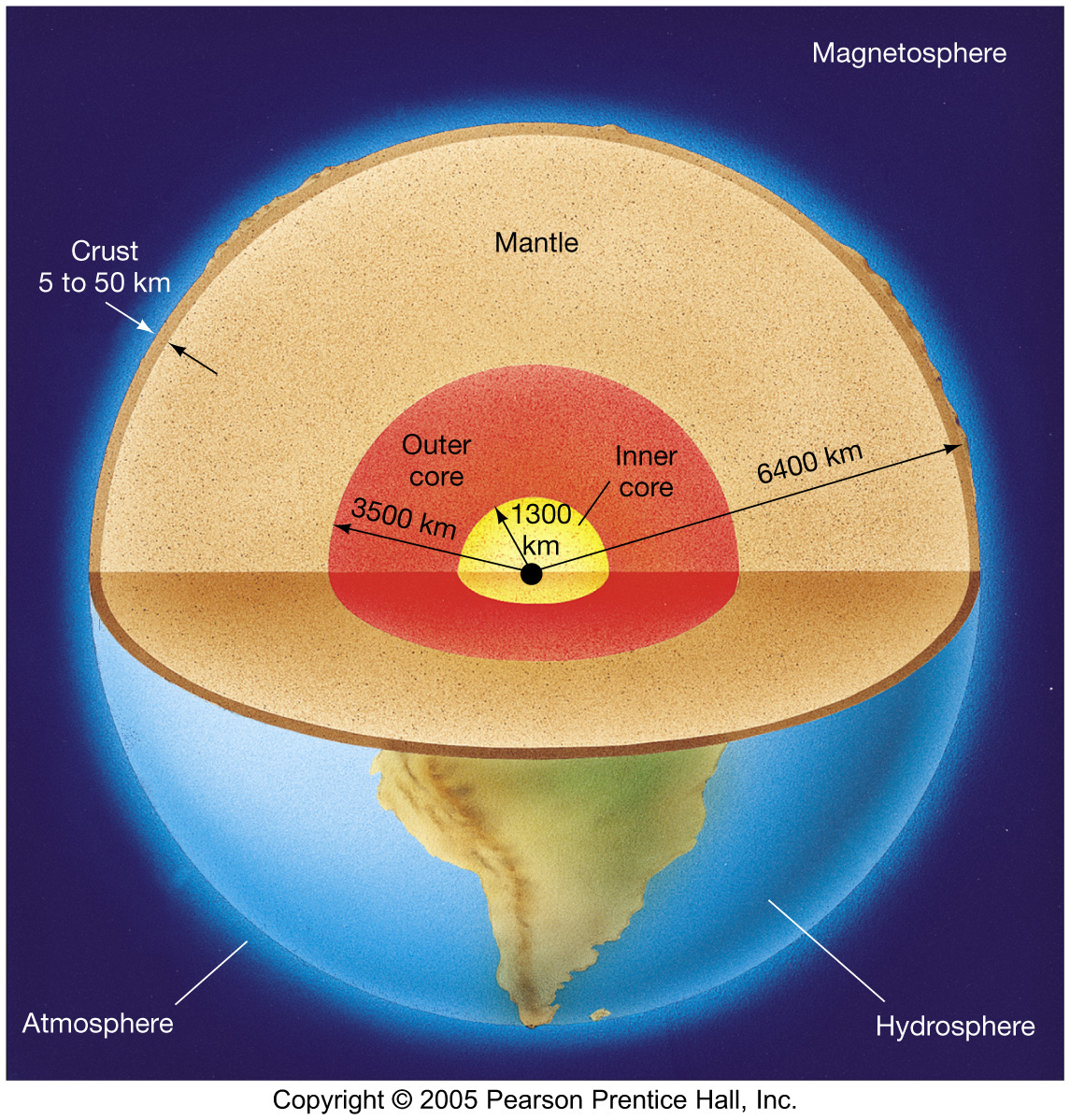 Differentiated into 7 main layers 
Earths Interior:
Mantle: approximately 2900 km thick and consists of and upper & lower mantle. Also contains two sub layers called the lithosphere and asthenosphere.
 Two-part core: 
Outer (liquid) – 2300 km
Inner (solid) – 1300 km
 Earths Exterior:
Thin crust – 5-50 km
 Hydrosphere (oceans) – 70% of Earths Surface area
 Atmosphere: stratified into 4 basic layers that consists of the Troposphere, Stratosphere, Mesosphere, and Ionosphere
Magnetosphere: Area of charged particles above the Atmosphere that is influenced by the Earths magnetic fields
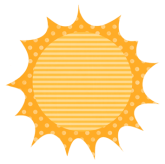 7.2 Earth’s Atmosphere
x-rays
γ-rays
The blue curve shows the temperature         at each altitude
 Troposphere is where convection takes place – responsible for weather
Ozone layer in the top of stratosphere
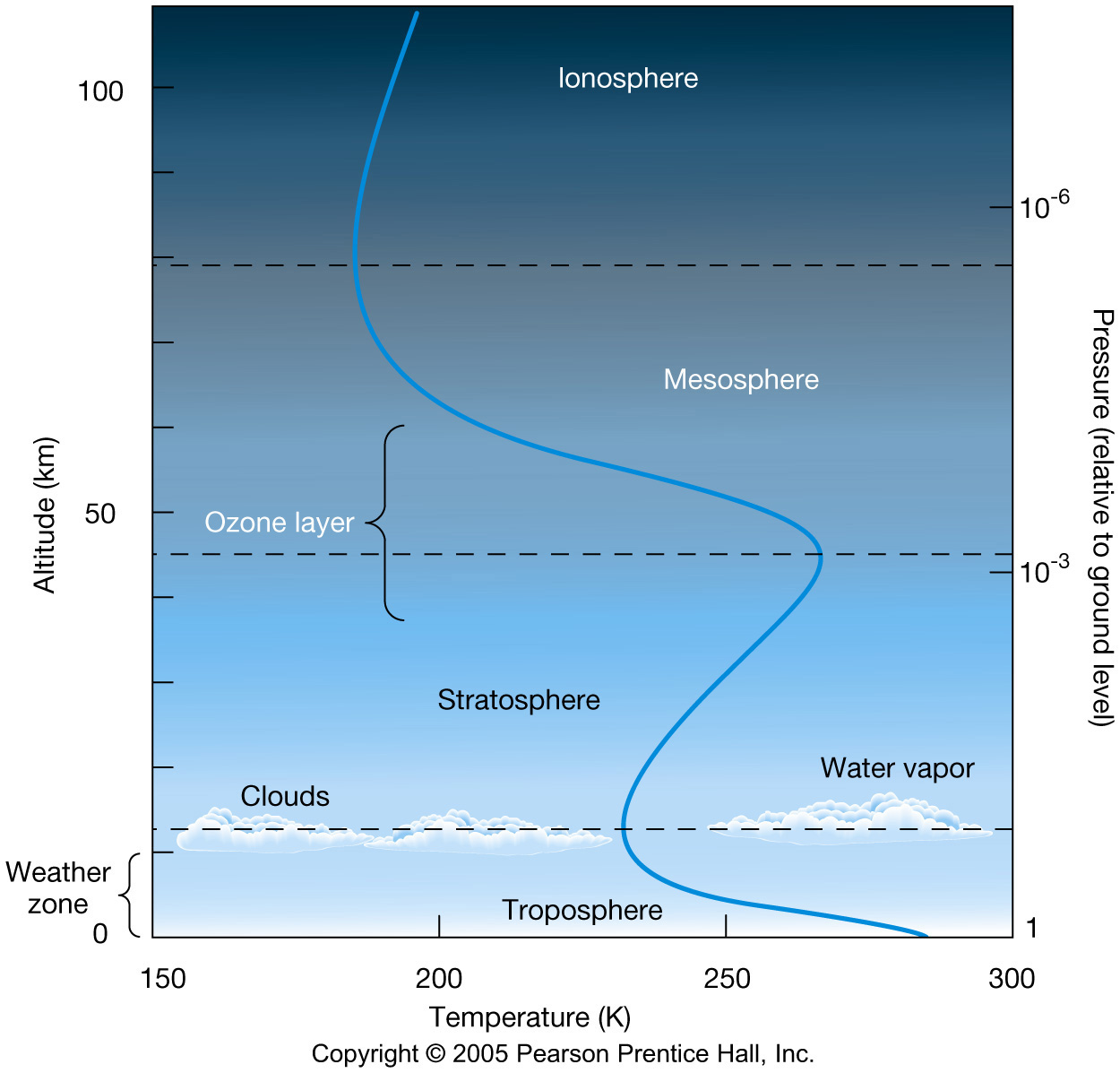 UV
O2→ 2O*
O*+ O2→O3
Ionosphere is ionized by solar radiation (x-ray & γ-ray, and is a good conductor; this is where the aurorae are occurring
Reflects radio waves in the AM range (short wave/ham radio), but transparent to FM and TV (satellite TV)
7.2 Earth’s Atmosphere (more detailed)
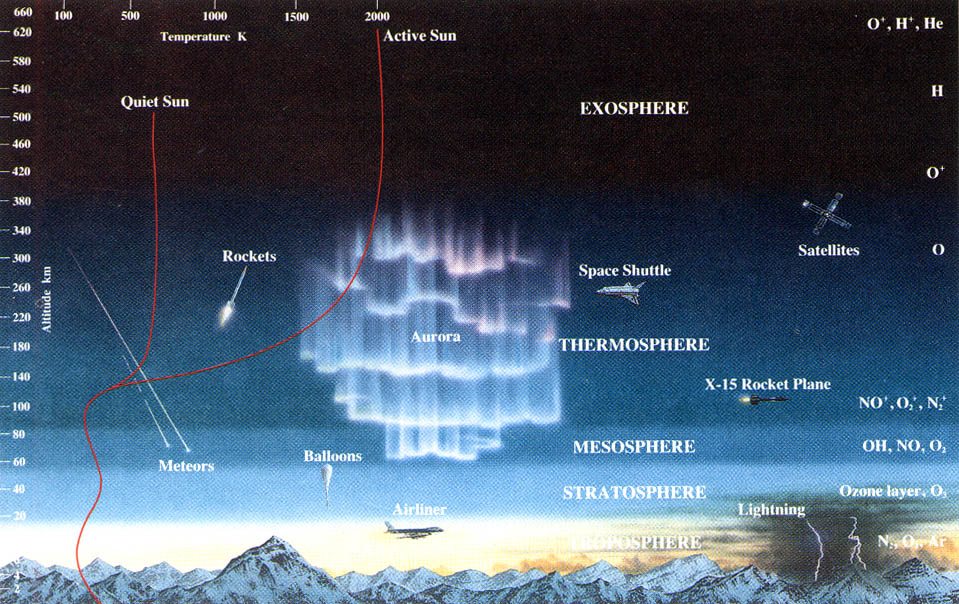 Ozone layer is in the upper stratosphere; absorbs ultraviolet radiation
Chlorofluorcarbon molecules (CFCs) destroy ozone layer (ozone “hole”) by interfering with the ozone cycle
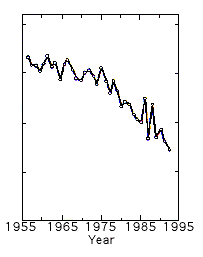 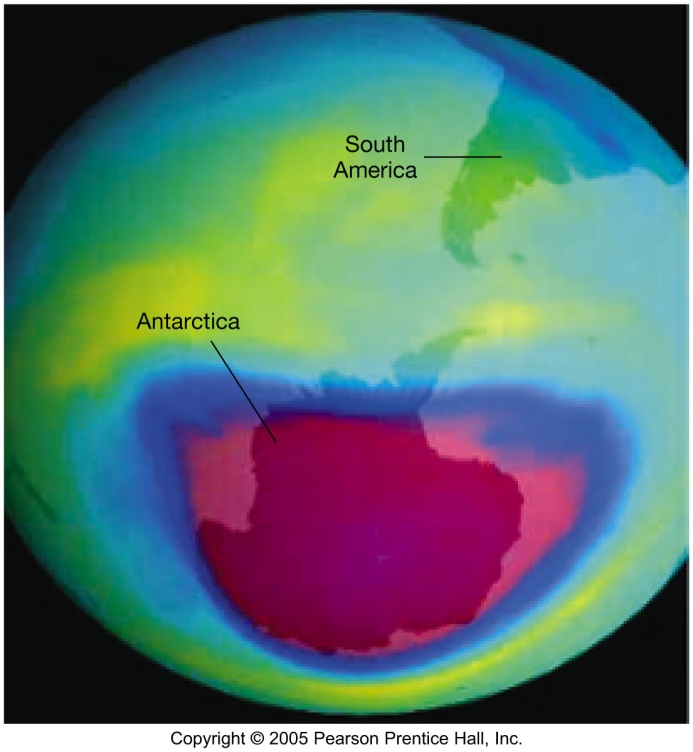 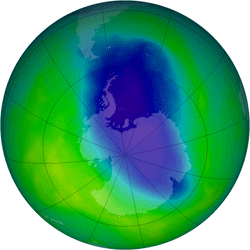 Ozone Conc.
Montreal Protocol (1987,1990,1992): limit production and use of CFCs
The Nobel Prize in Chemistry 1995:
… for their work in atmospheric chemistry, concerning the formation and decomposition of ozone"
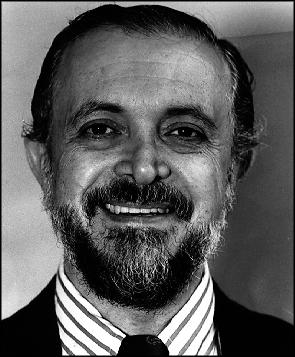 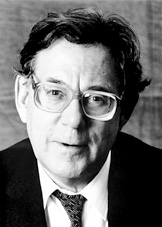 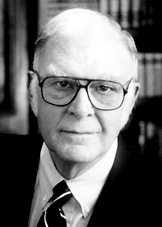 Sherwood
Rowland
Mario
Molina
Paul
Crutzen
This is why our air conditioners and aerosol cans had to have their coolants changed. China, India and others still do not follow the protocol!
7.2 Earth’s Atmosphere
Convection depends on warming of ground by the Sun:
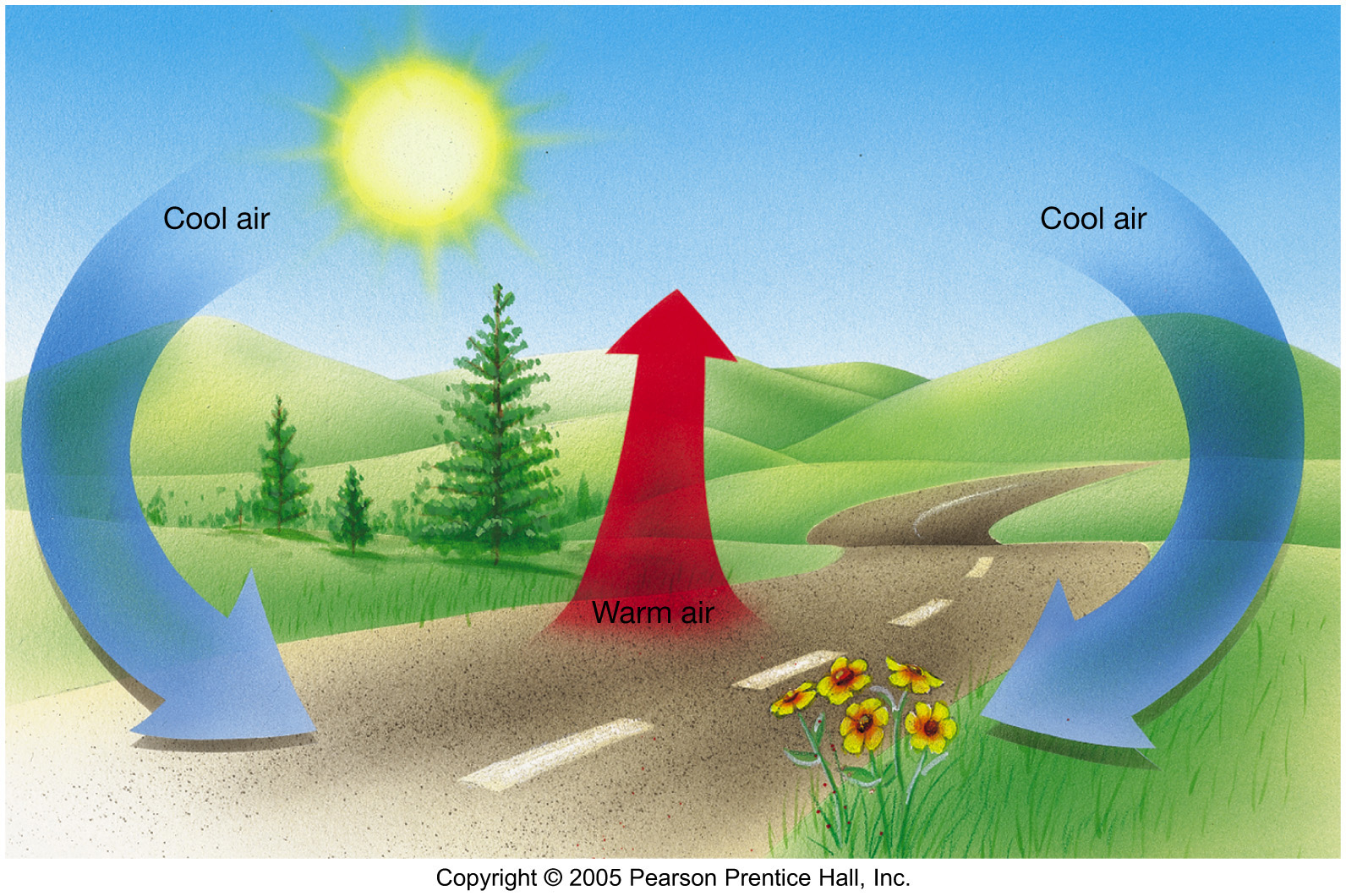 7.2 Earth’s Atmosphere
Surface Heating:
 Sunlight that is not reflected is absorbed by Earth’s surface, warming it
 Surface reradiates as infrared thermal radiation
 Atmosphere absorbs some infrared, causing further heating
7.2 Earth’s Atmosphere
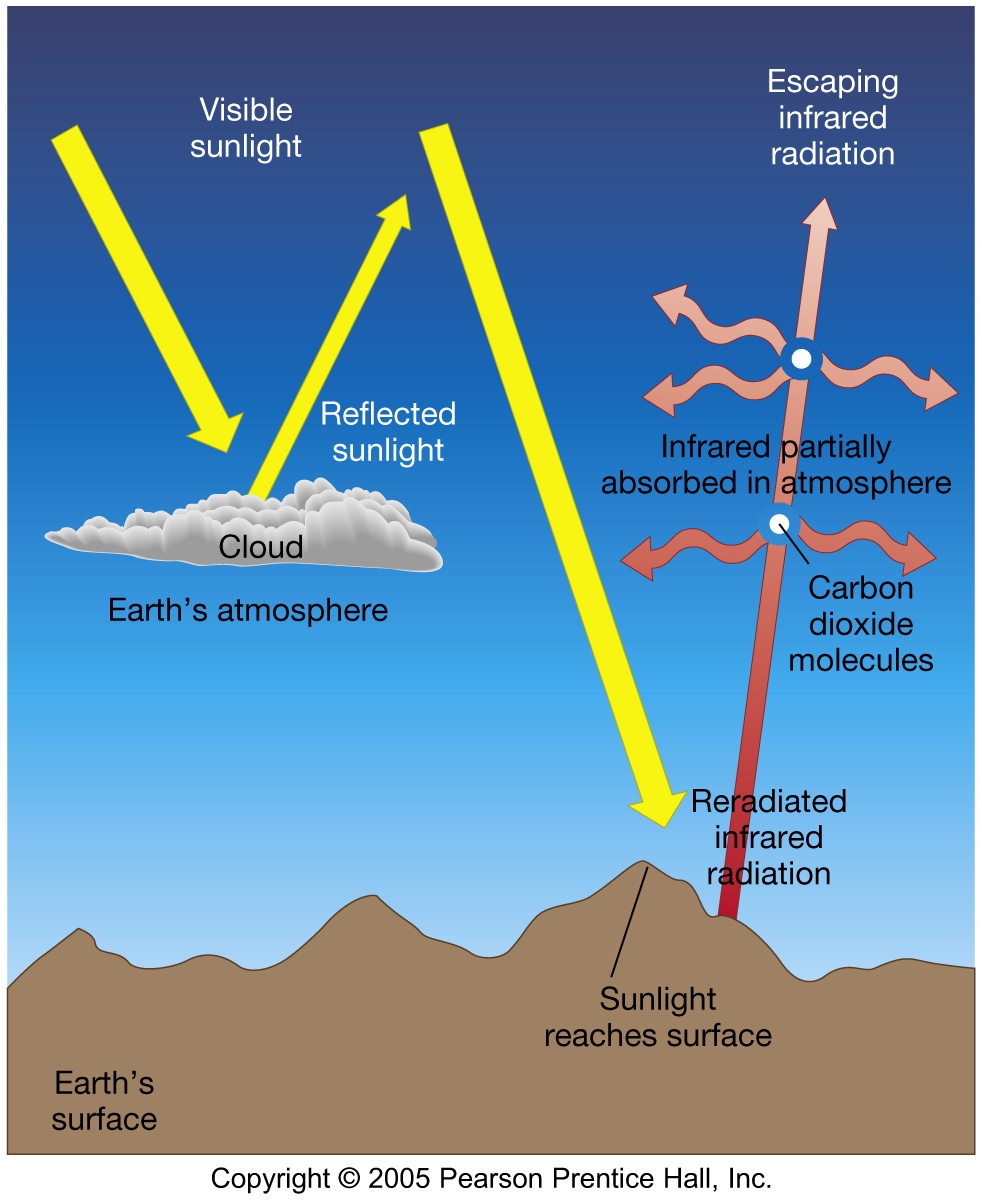 This is known as the greenhouse effect:
Molecules absorb IR energy and heat the atmosphere
Main absorbers: CO2, H2O, CH4, CFCs, hydrocarbons
Kyoto Protocol limits on greenhouse gas emissions
Atmosphere scatters blue, but not red, light, making the sky appear blue. 
This is called Rayleigh scattering.
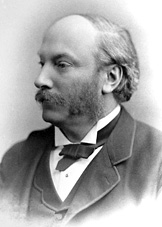 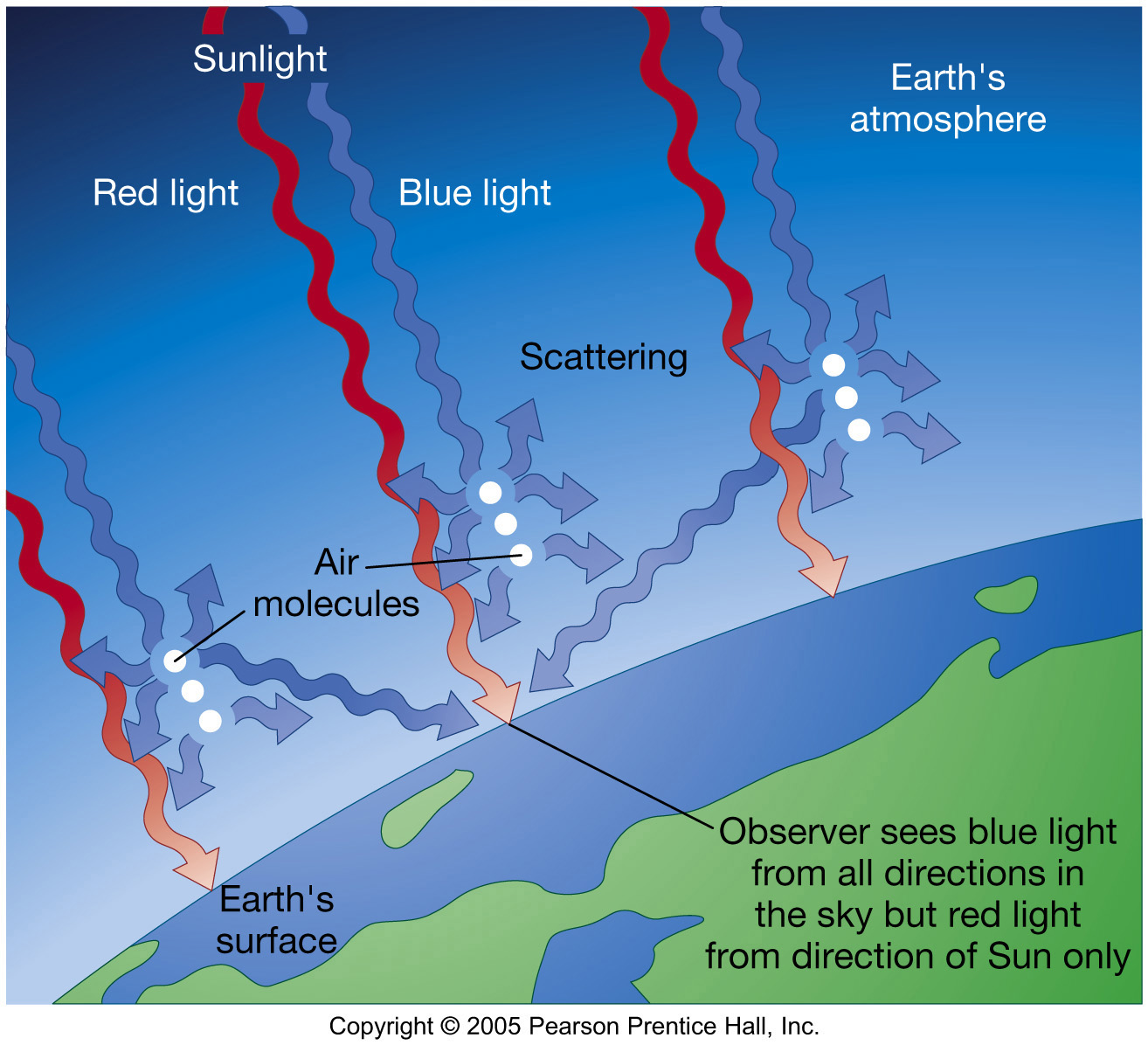 Lord Rayleigh
(1842-1919)
1904 Nobel Prize
Int.  1/λ4 
so shorter λ scatters more
The Carbon Cycle
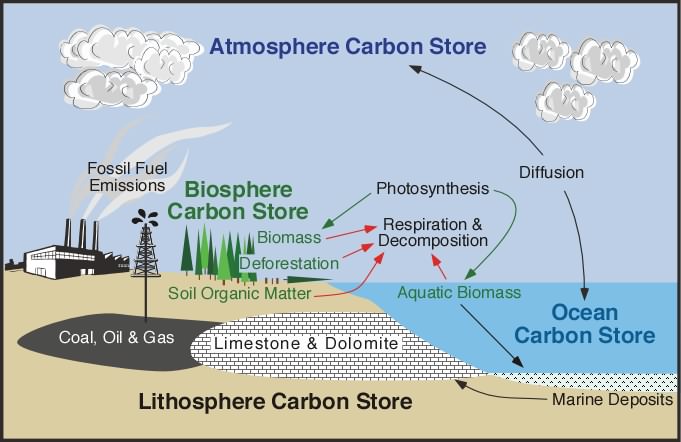 Important Greenhouse Gases
Gas         1998 Level / Increase since 1750 / Radiative forcing (Wm-2) (J kg-1)
	Carbon dioxide (CO2)            365 ppm    87 ppm  1.46  0.819 
	Carbon Monoxide (CO)         11.1 ppm   46 ppb   0.89  1.013 
	Methane Marsh gas (CH4)   1,745 ppb 1,045 ppb 0.48  2.191 
	Nitrous oxide (N2O)                 314 ppb    44 ppb   0.15   0.88
      “Laughing gas”
     Tetrafluoromethane (CF4)          80 ppt     40 ppt   0.003  1.33  
     Hexafluoroethane (C2F6)             3 ppt        3 ppt   0.001  0.067 
	Sulfur hexafluoride (SF6)          4.2 ppt     4.2 ppt   0.002  0.074 
	
	HFC-23* (CHF3)                        14 ppt       14 ppt  0.002   0.064 
	 Trifluoromethane
	HFC-134a* (C2H2F4)                7.5 ppt      7.5 ppt   0.001  0.007
	 1,1,1,2-tetrafluoroethane
     HFC-152a* (C2H4F2)                  0.5ppt      0.5ppt   0.000   0.04
	1,1-Difluoroethane
7.2 Evolution of Earth’s Atmosphere
History of Earth’s atmosphere:
 Primary atmosphere was hydrogen, helium; this escaped Earth’s gravity
 Secondary atmosphere, from volcanic activity, mostly nitrogen
 Life appeared, creating atmospheric oxygen
7.3 Earth’s Interior
Seismic waves:
 Earthquakes produce both pressure (P) and shear (S) waves 
 Pressure waves will travel through both liquids and solids
 Shear waves will not travel through liquid, as liquids do not resist shear forces
 Wave speed depends on density of material
7.3 Earth’s Interior
Can use pattern of reflections during earthquakes to deduce interior structure of Earth:
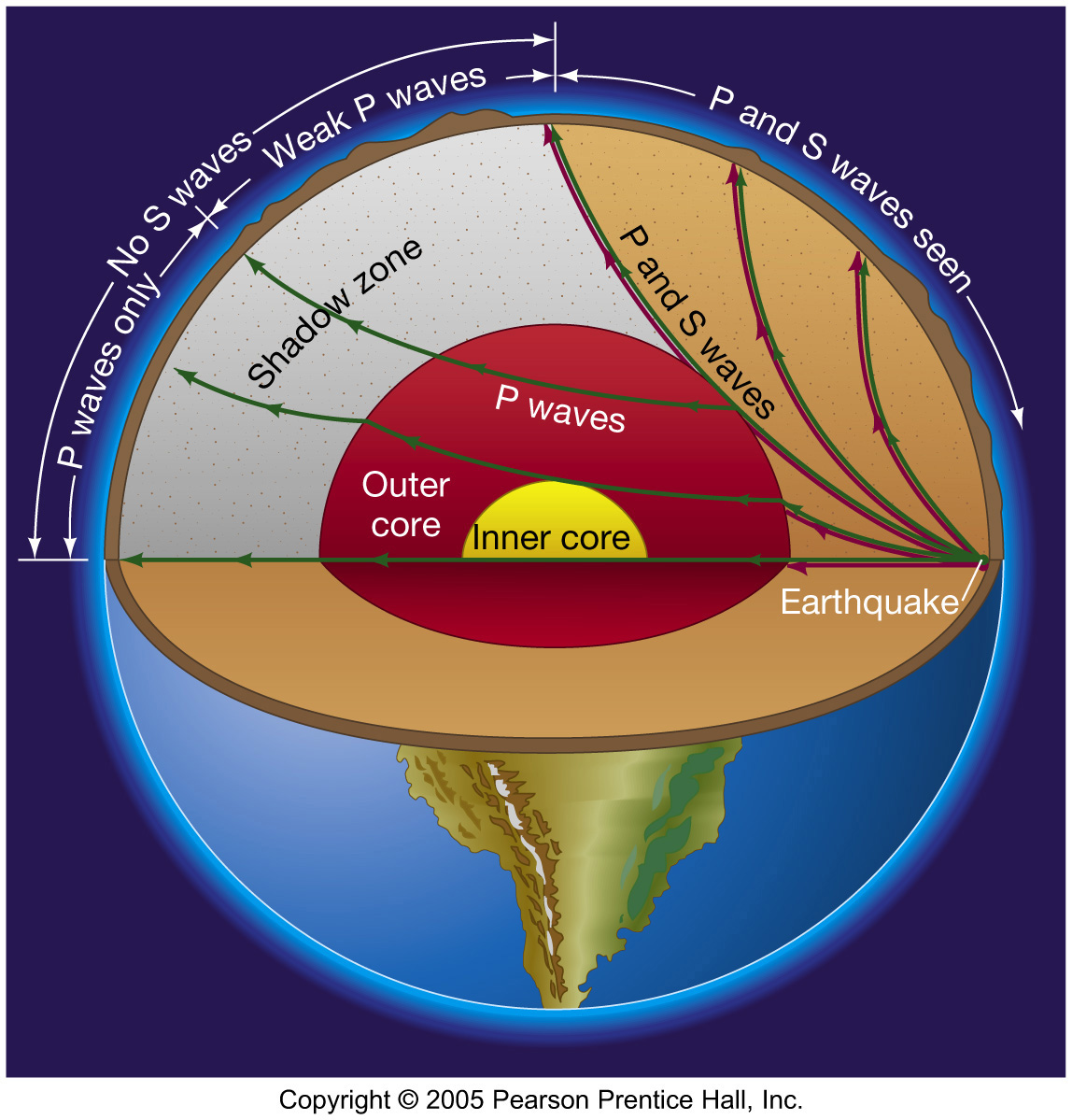 Both p and s-waves go through solid parts
Only p-waves go through liquid parts
Waves are refracted
Can use this to triangulate epicenter of quakes
Seismologythe Study of earthquakes and the waves that they produce in the earths interior
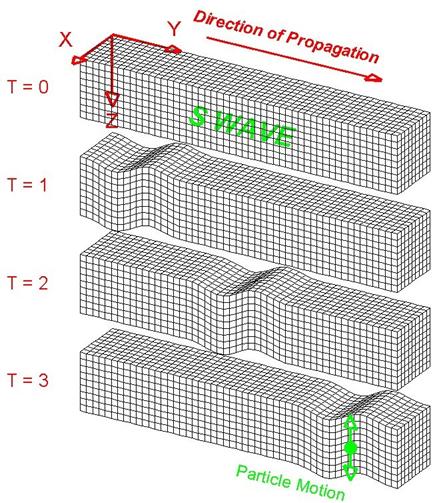 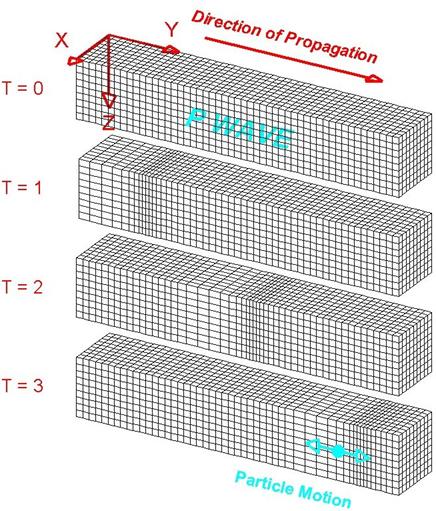 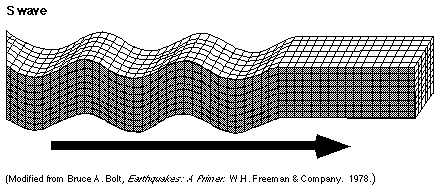 p-waves
compression waves
s-waves
transverse waves
7.3 Earth’s Interior
Currently accepted model:
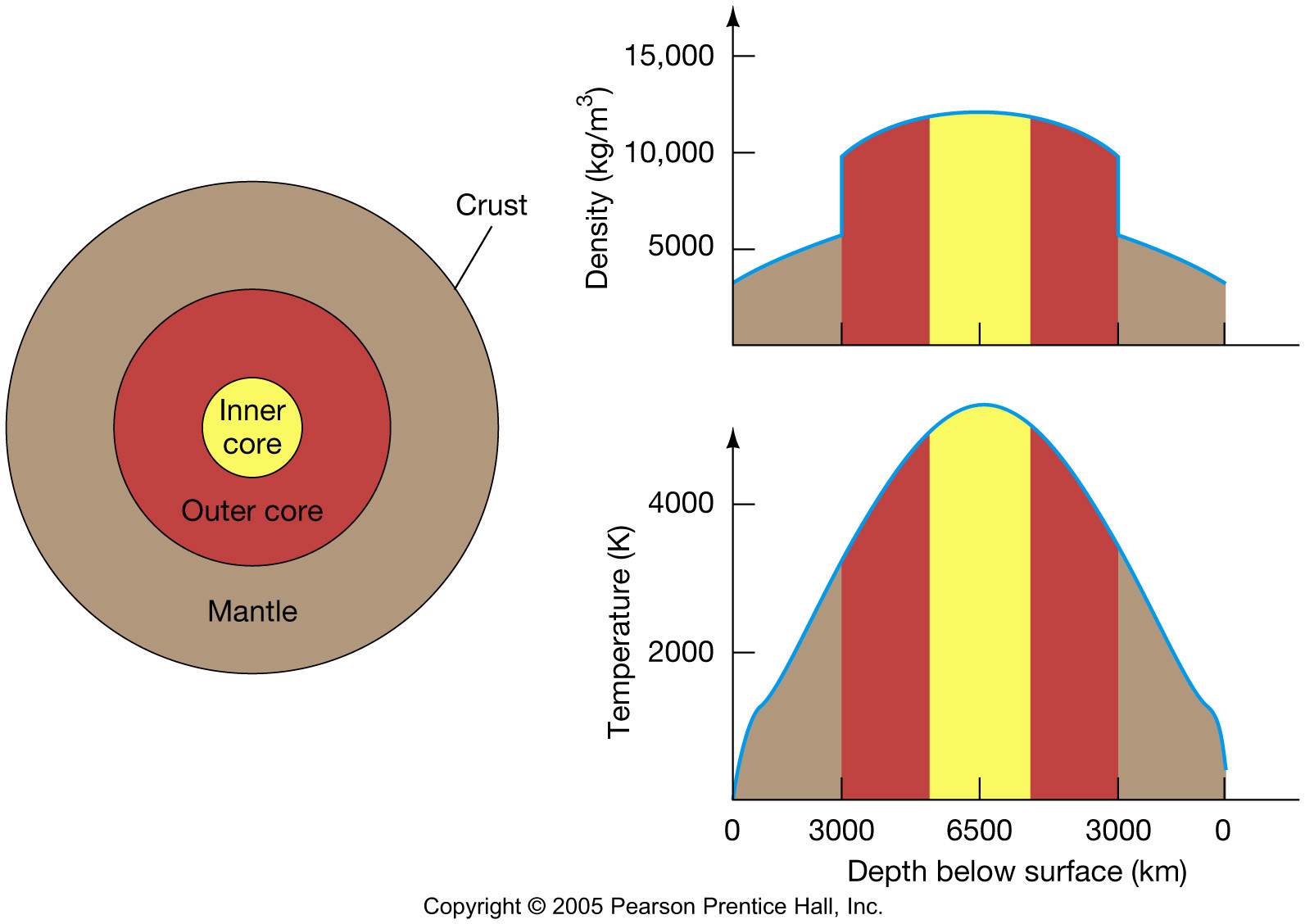 7.3 Earth’s Interior
Mantle is much less dense than core
Mantle is rocky; core is metallic – iron and nickel
Outer core is liquid; inner core is solid, due to pressure
Volcanic lava comes from mantle, allows analysis of composition
Plate Tectonics
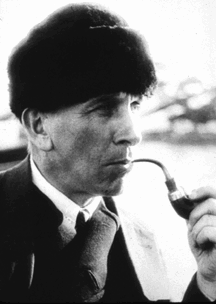 Alfred Wegener (1880-1930)
	Proposed the idea of continental drift in 1915
•  It was accepted only after enough observational evidence from magnetic, fossil, geological and other fields was amassed - after the 1950s!
7.4 Surface Activity
Continental drift: Entire Earth’s surface is covered with crustal plates, which can move independently
Earthquakes and volcanoes occur at plate boundaries:
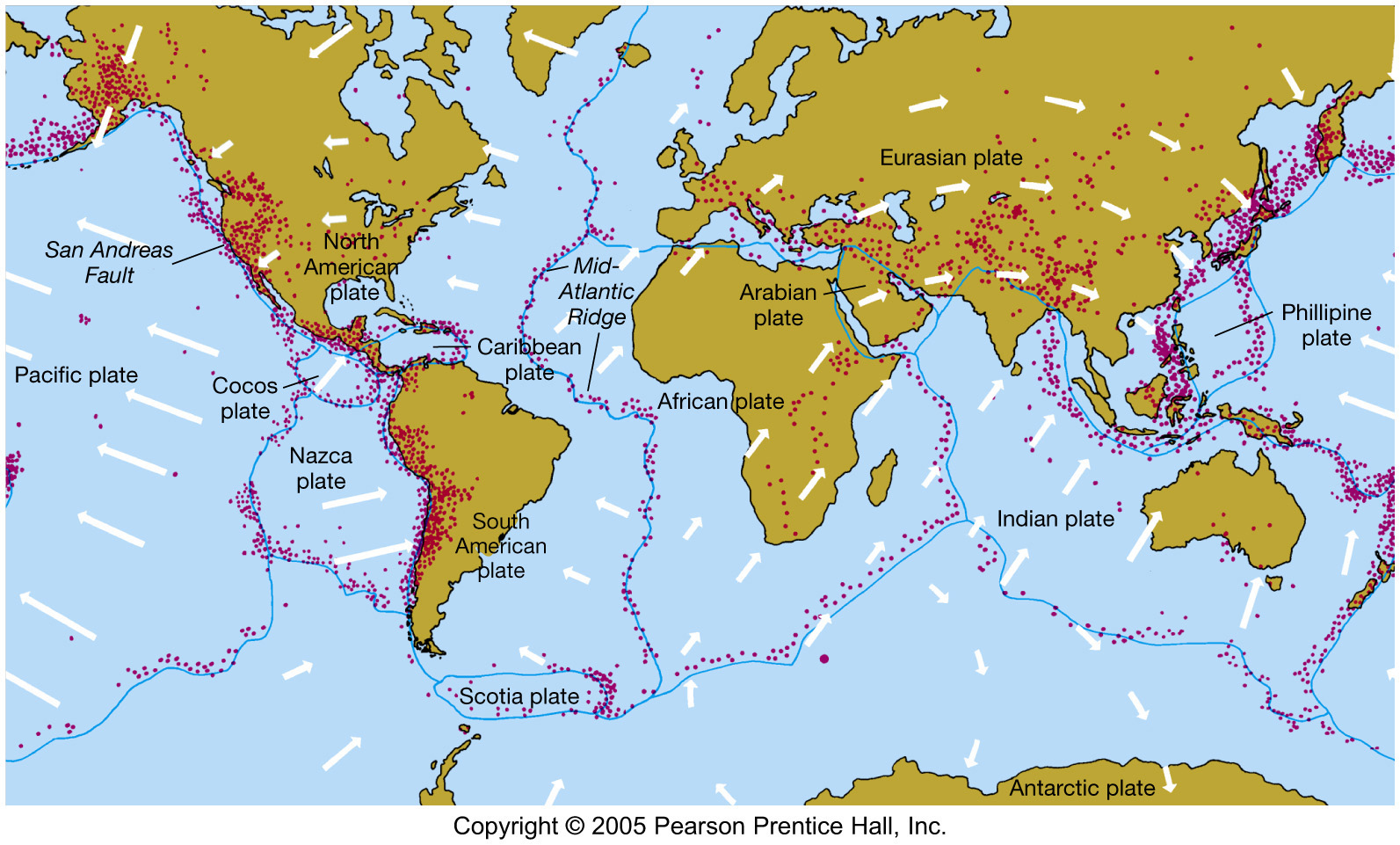 “Ring of Fire” Around Pacific Plate
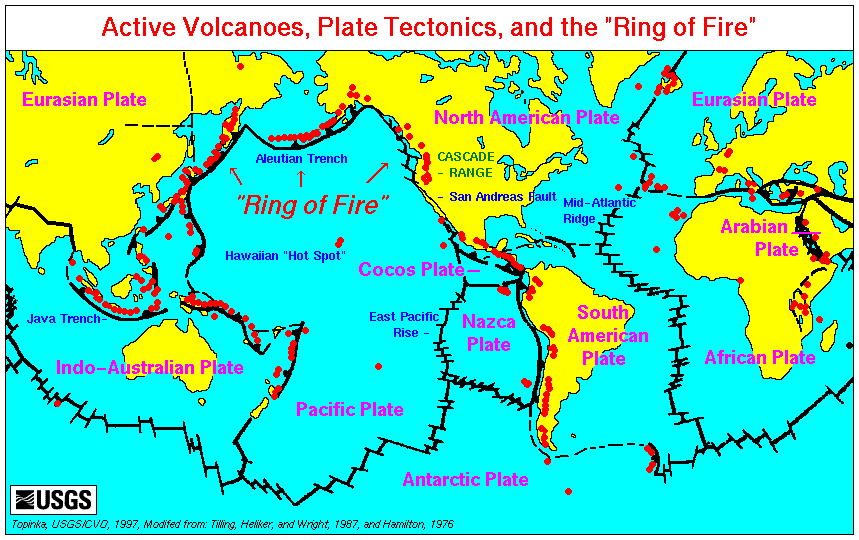 7.4 Surface Activity
Earth’s upper mantle, near a plate boundary; this is a subduction zone, where one plate slides below another:
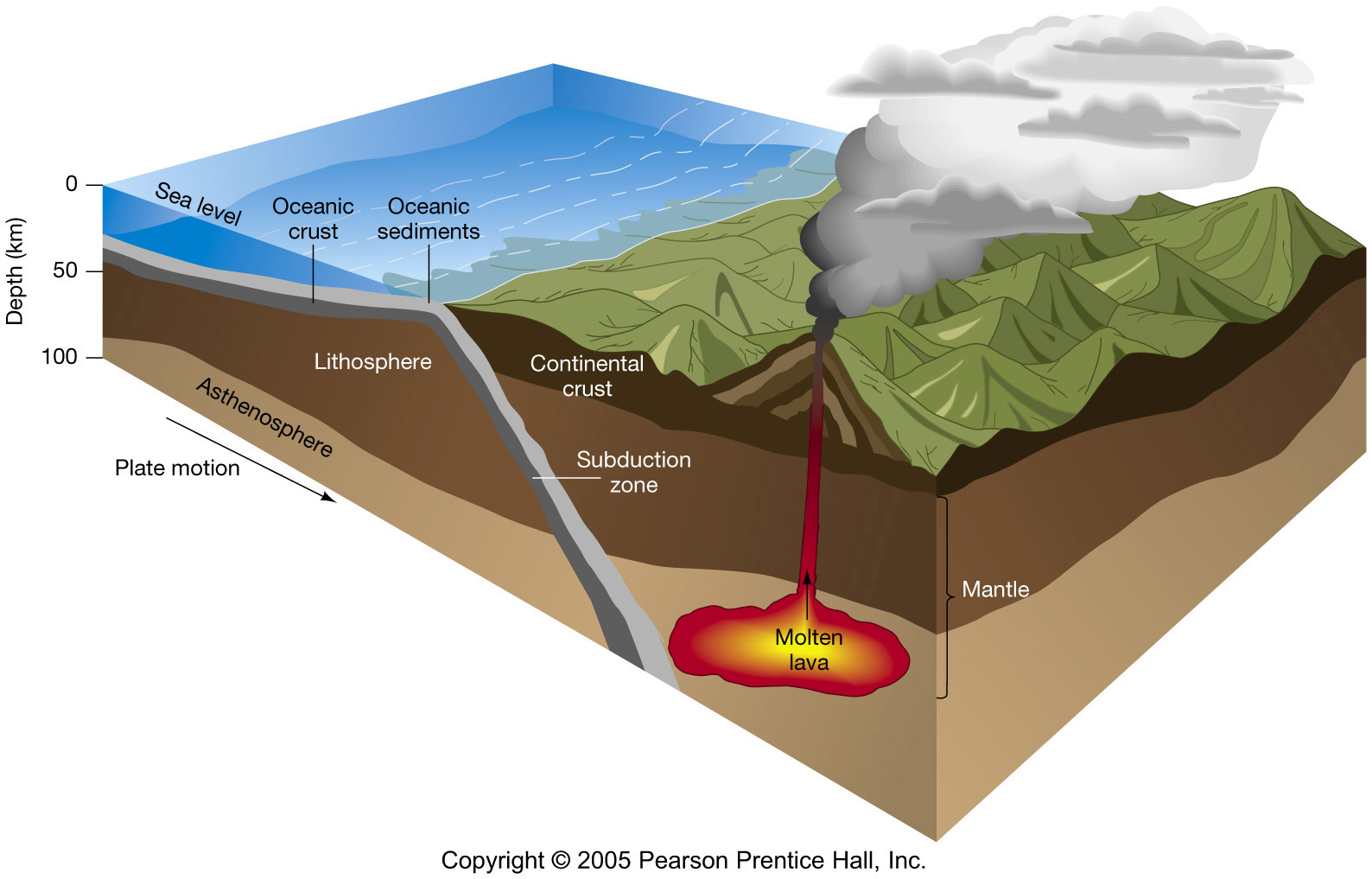 7.4 Surface Activity
A plate colliding with another can also raise it, resulting in very high mountains:
Himalayas
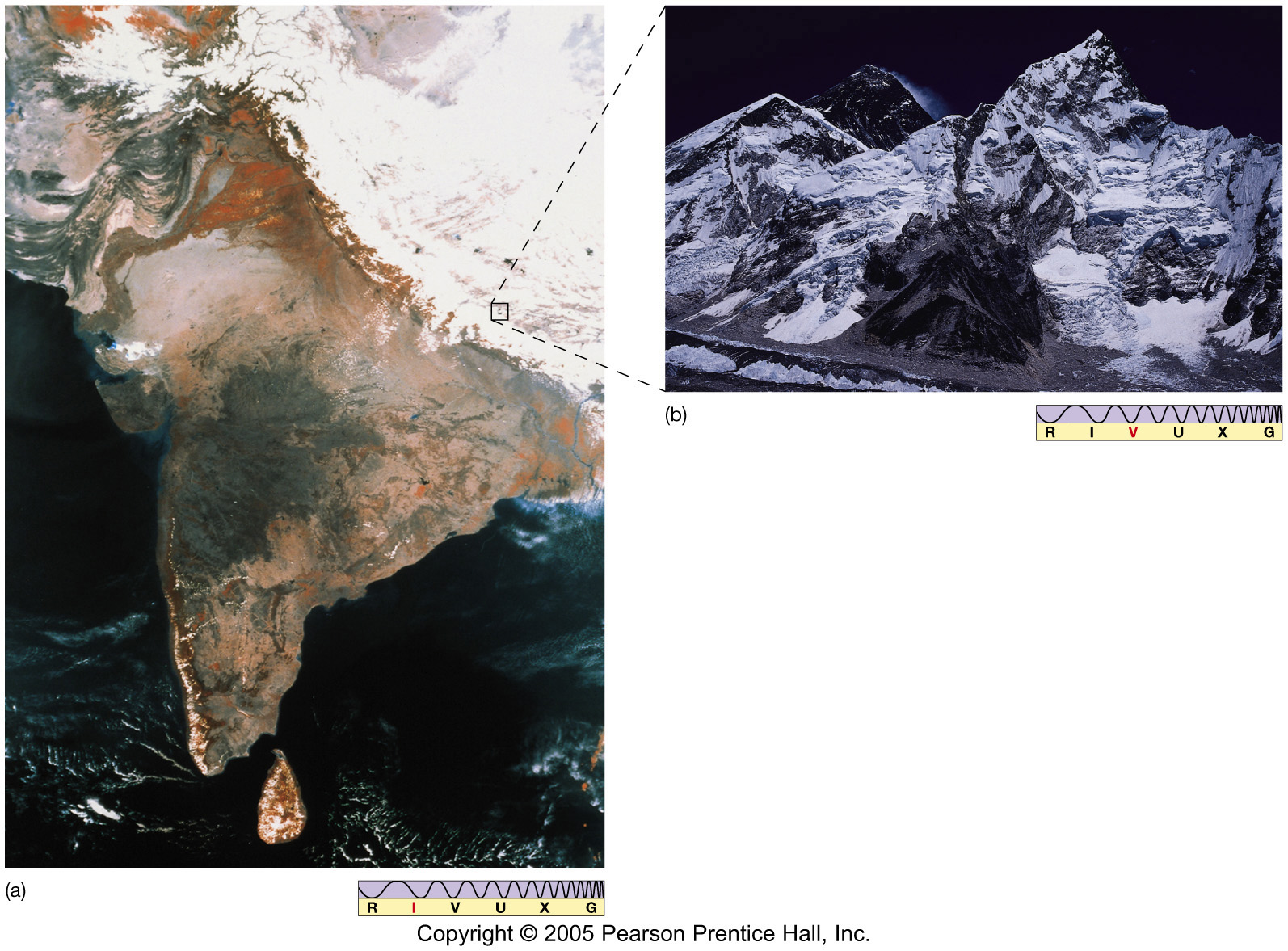 Asian
plate
Indian Plate
Plates can also slide along each other, creating faults where many earthquakes occur:
San Andreas Fault
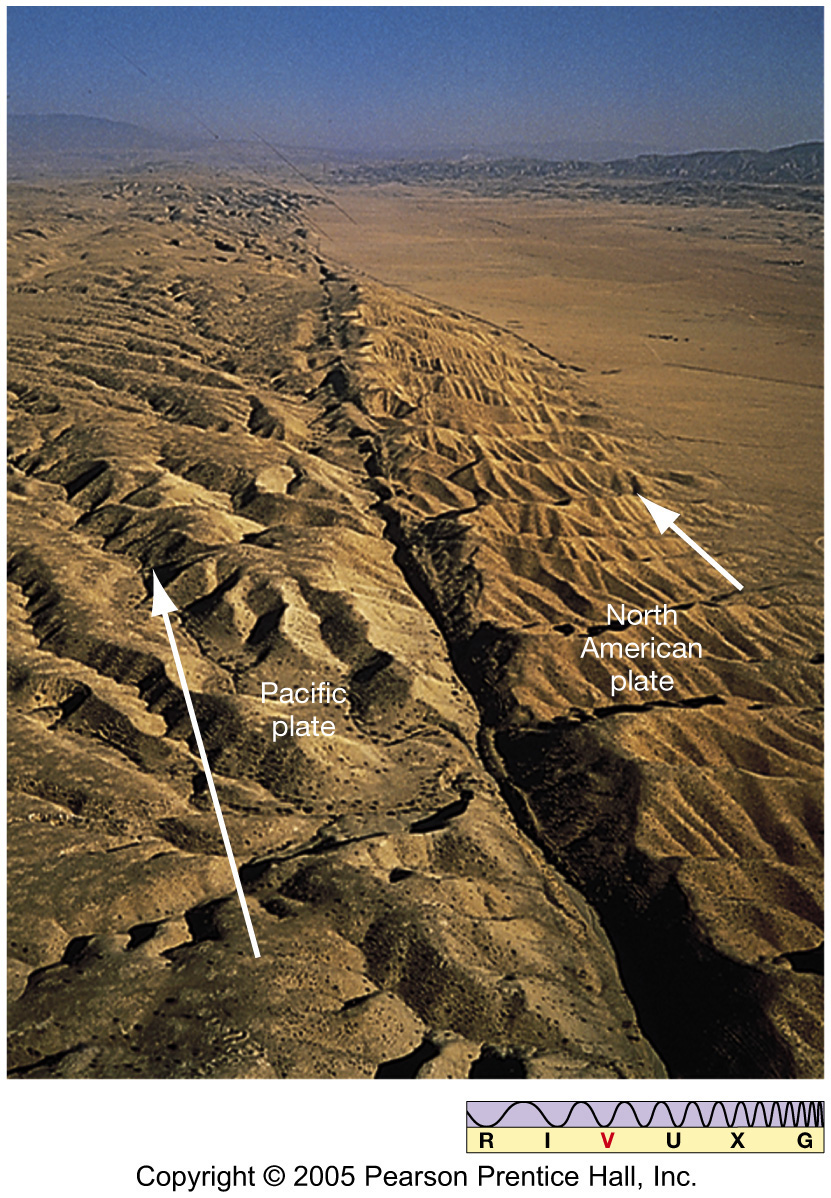 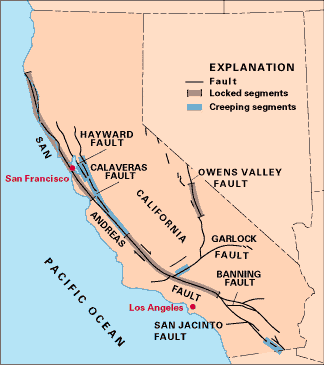 North 
American
Plate
Pacific plate
7.4 Surface Activity
Finally, plates can move away from each other, creating rifts. Exs.: mid-Atlantic ridge and East African rift
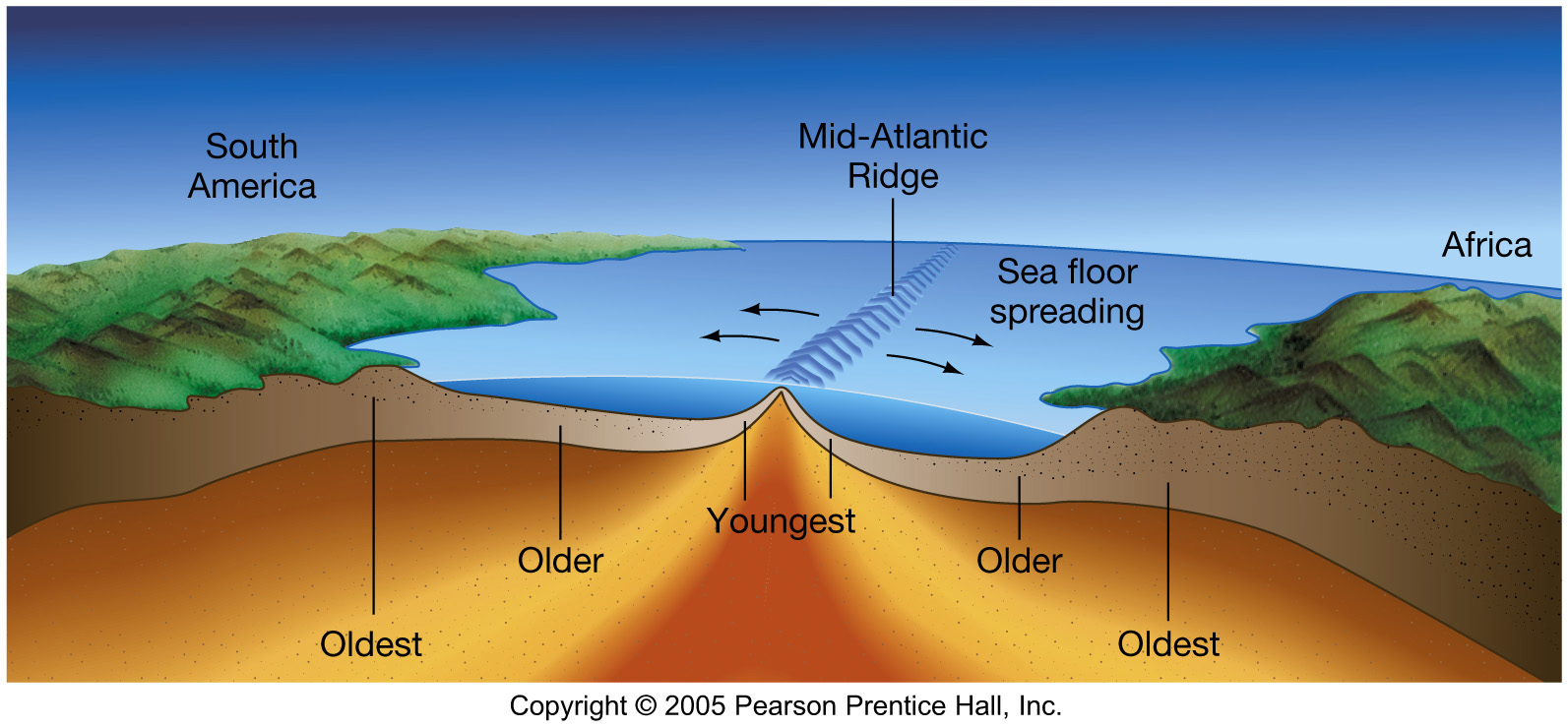 Paleomagnetism
The new crust created at rift zones preserves the magnetic field present at the time it solidified 
From this we can tell that magnetic field reversals occur about every 500,000 years:
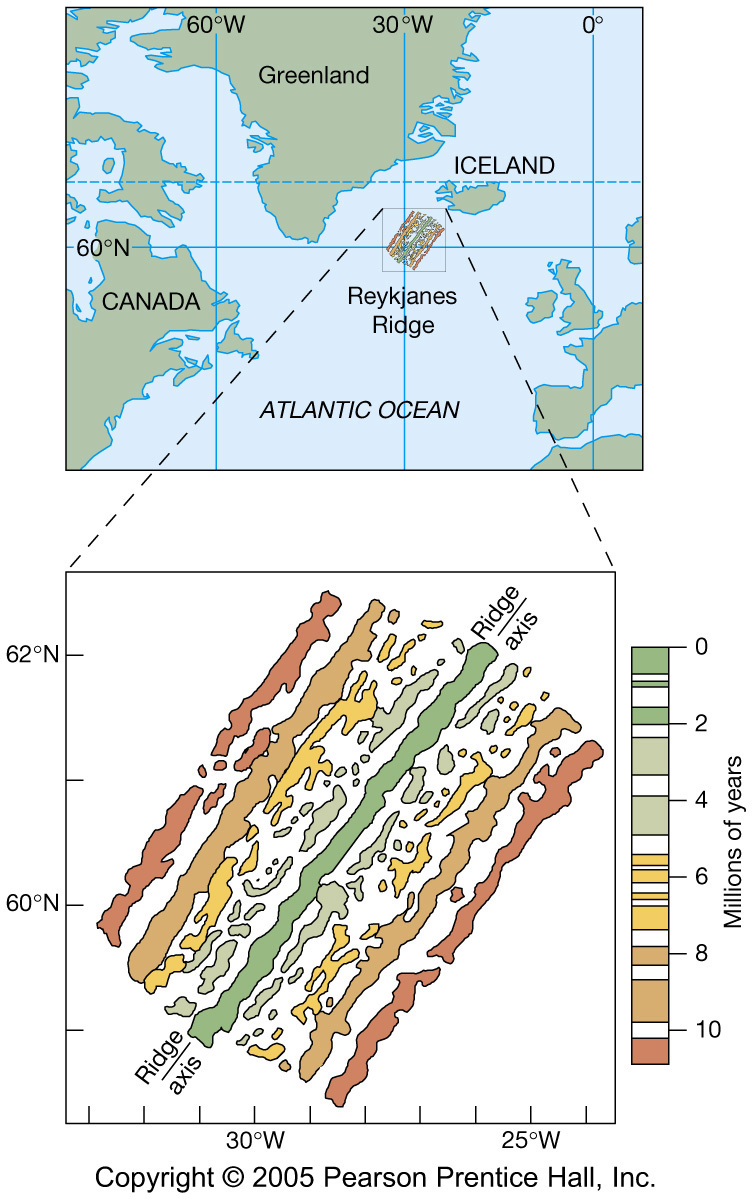 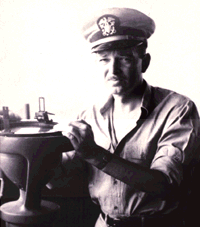 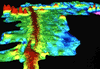 Harry Hess
3D Topographic Map
7.4 Surface Activity
Plate motion is driven by convection currents in the mantle material:
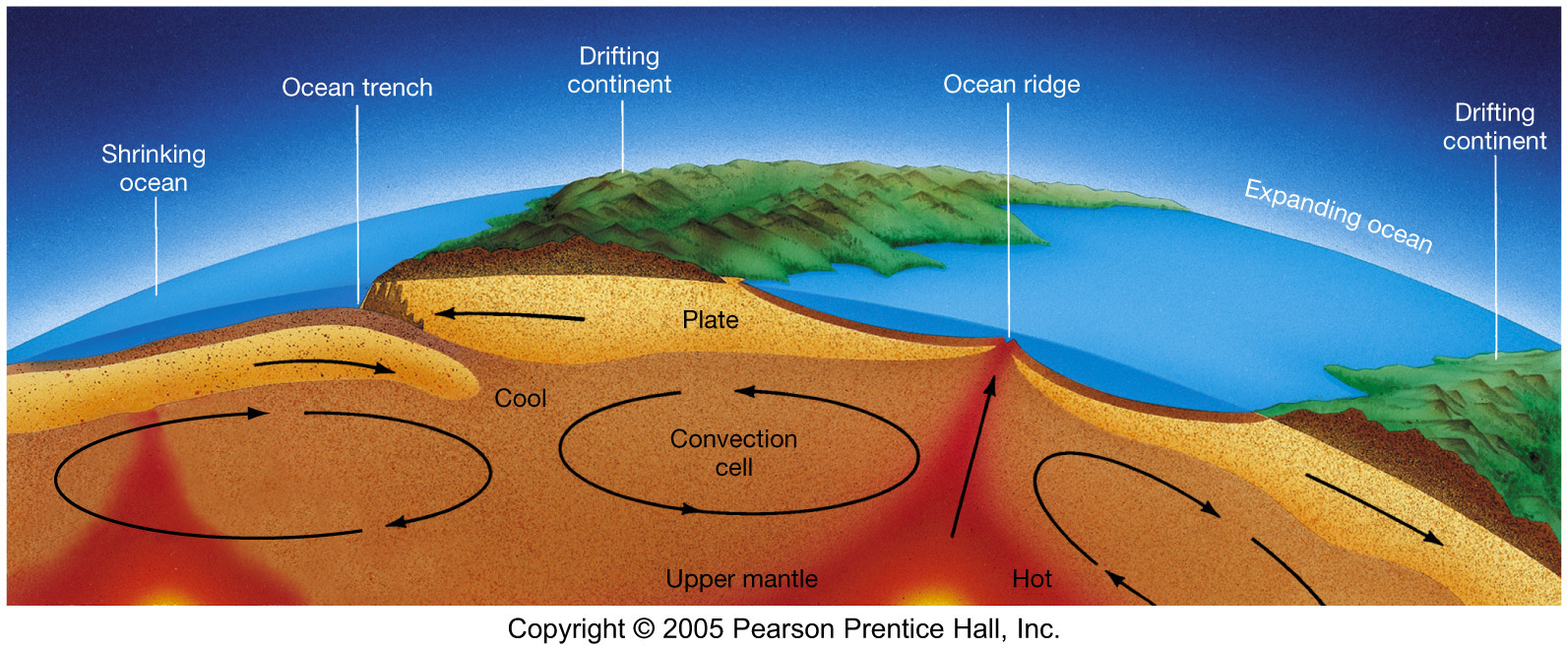 If we follow the continental drift backwards in time, the continents were one supercontinent.
 It is called Pangaea:
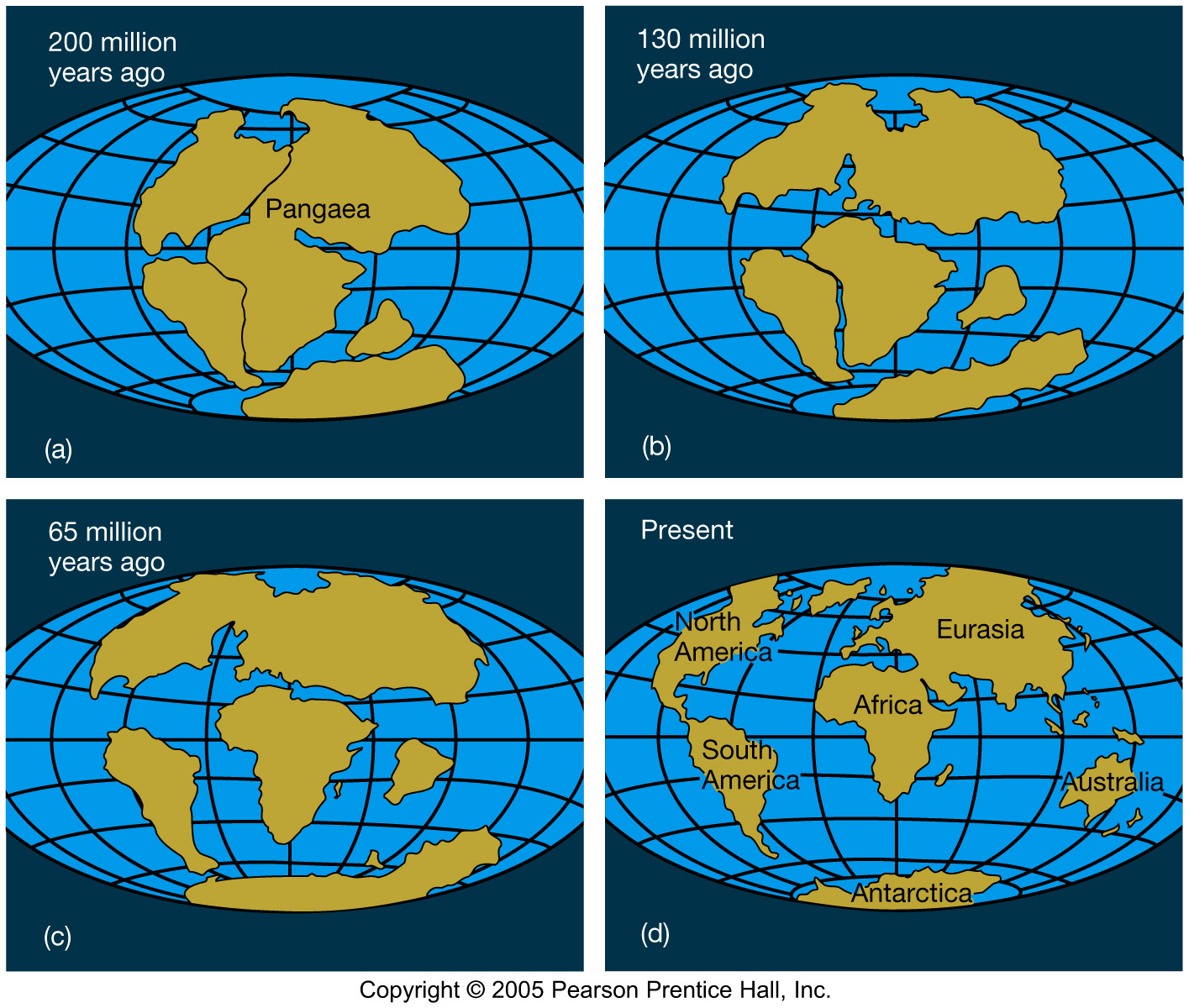 Laurasia
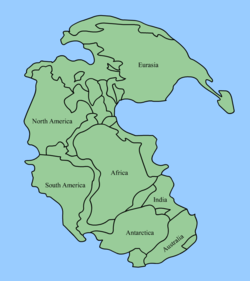 Gondwana
Tethys
Sea
7.5 Earth’s Magnetosphere
The magnetosphere is the region around the Earth where charged particles from the solar wind are trapped:
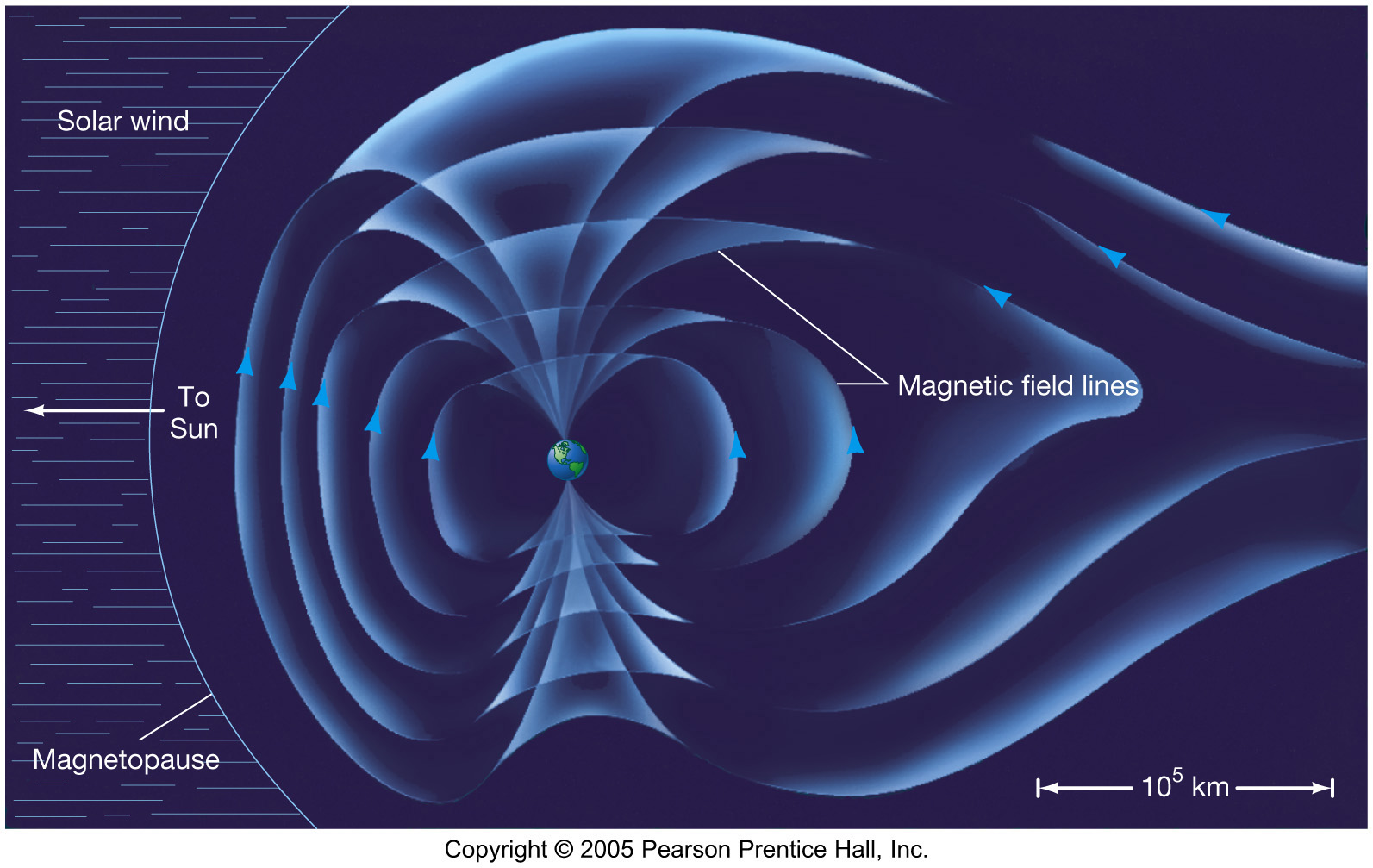 These charged particles are trapped in areas called the Van Allen belts, where they spiral around the magnetic field lines:
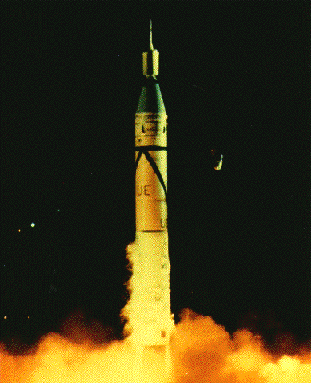 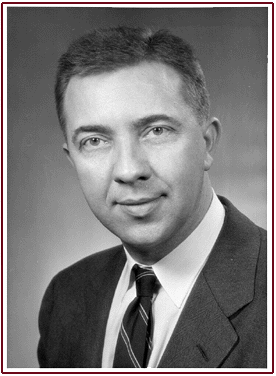 Van Allen Belts
James Van Allen
31-Jan-1958
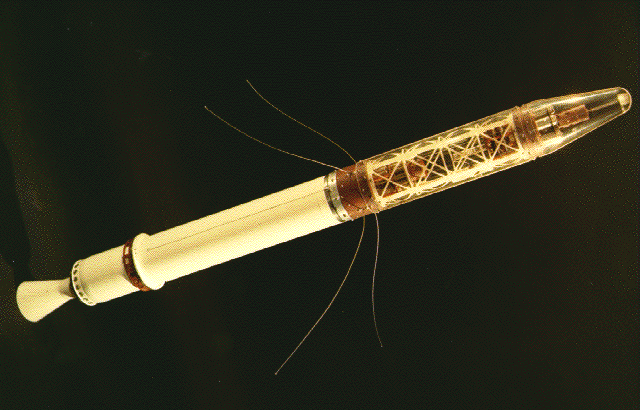 Explorer I ; 1st US satellite
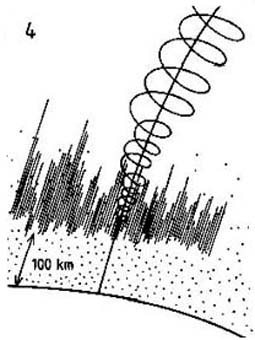 Near the poles, the Van Allen belts intersect the atmosphere. The charged particles spiral the magnetic field lines (synchrotron radiation); 
when they do, they create glowing light called an aurora:
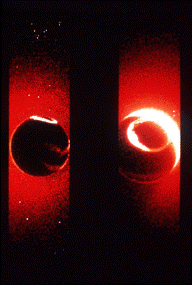 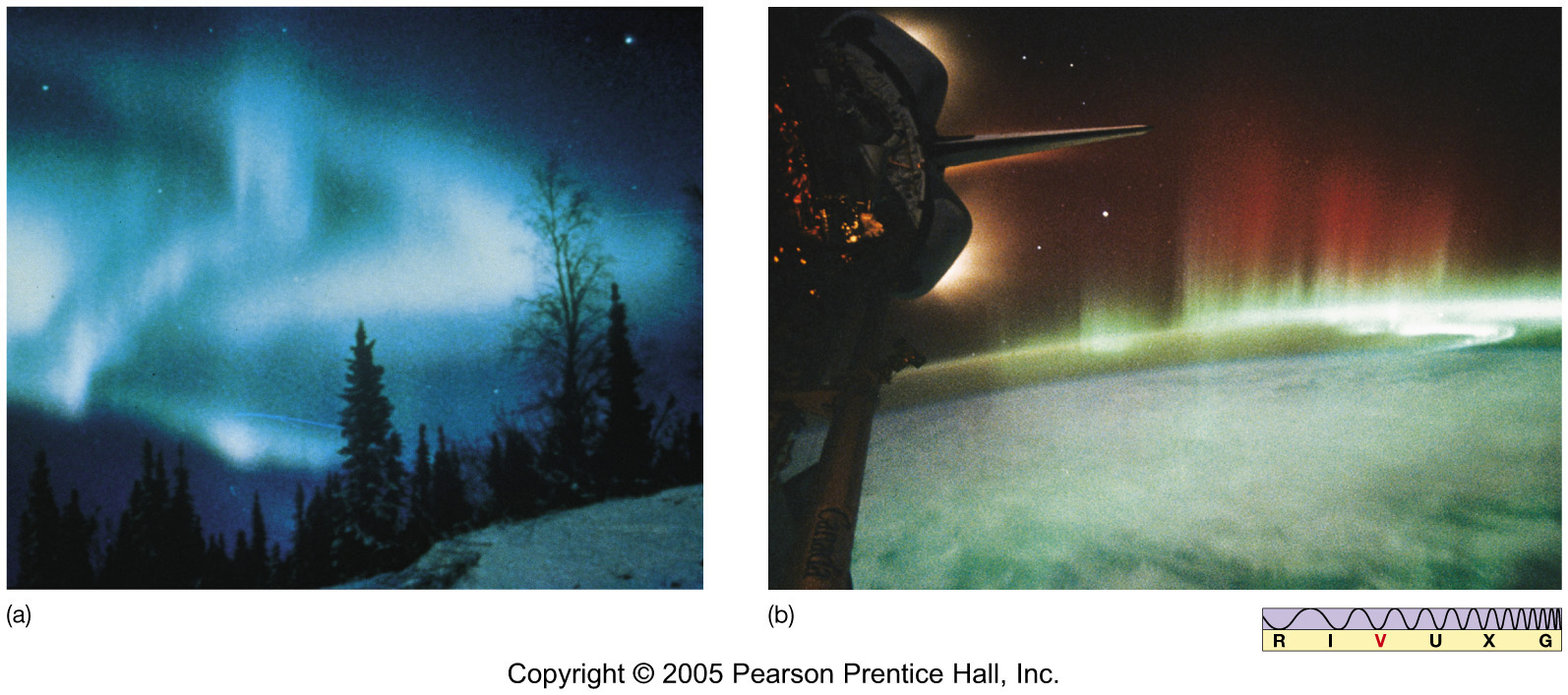 From the Space Shuttle
From the ground
7.6 The Tides
Tides are due to gravitational force on Earth from Moon – force on near side of Earth is greater than force on far side (diffferential forces). Water can flow freely in response.
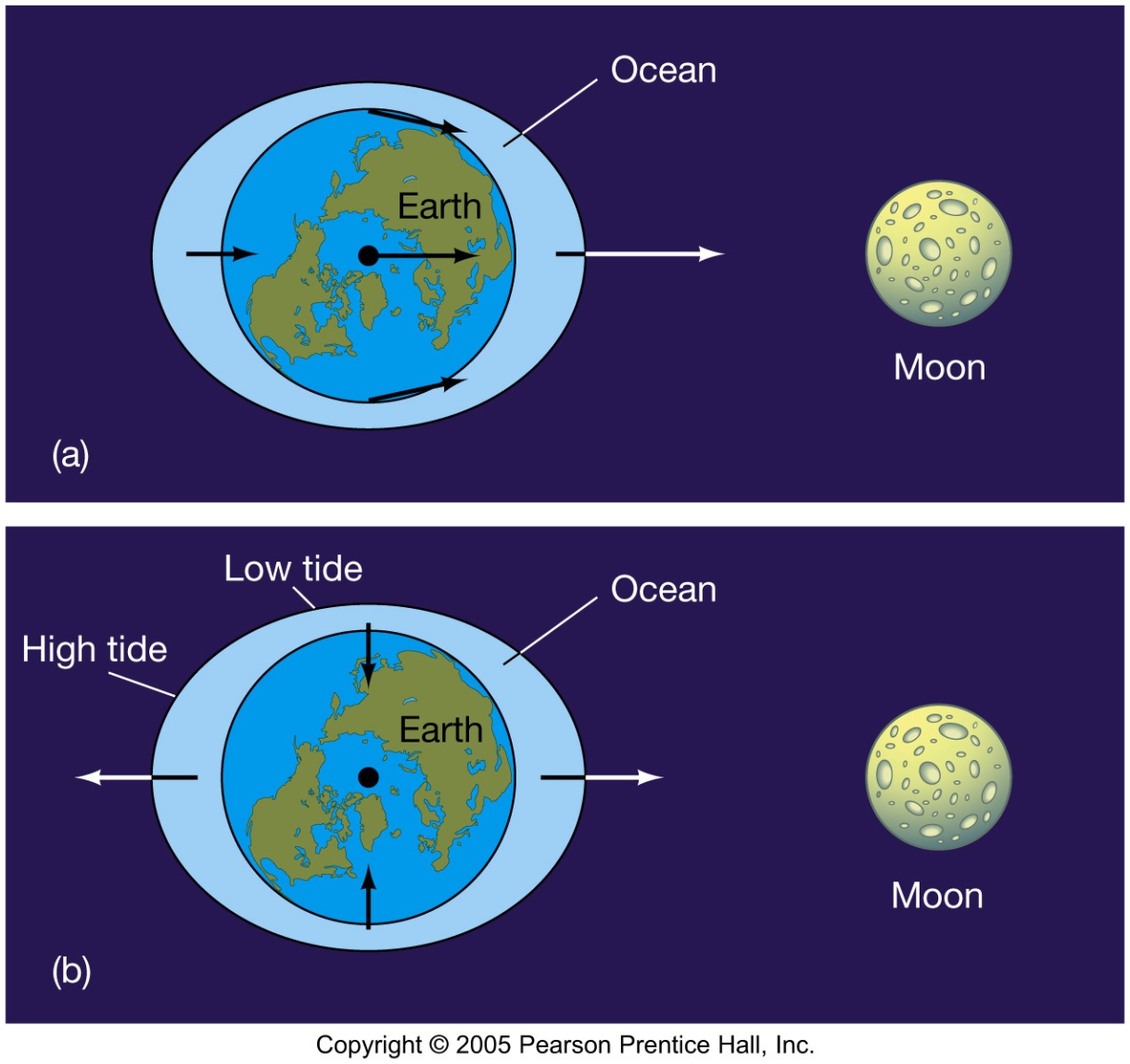 •The water bulges are always aligned towards the Moon
•Moon takes a month to move around the Earth
•The solid Earth rotates every 24 hrs.
•So tides occur about every 6 hours at a given place on the Earth
The Sun has less effect, but it does modify the lunar tides
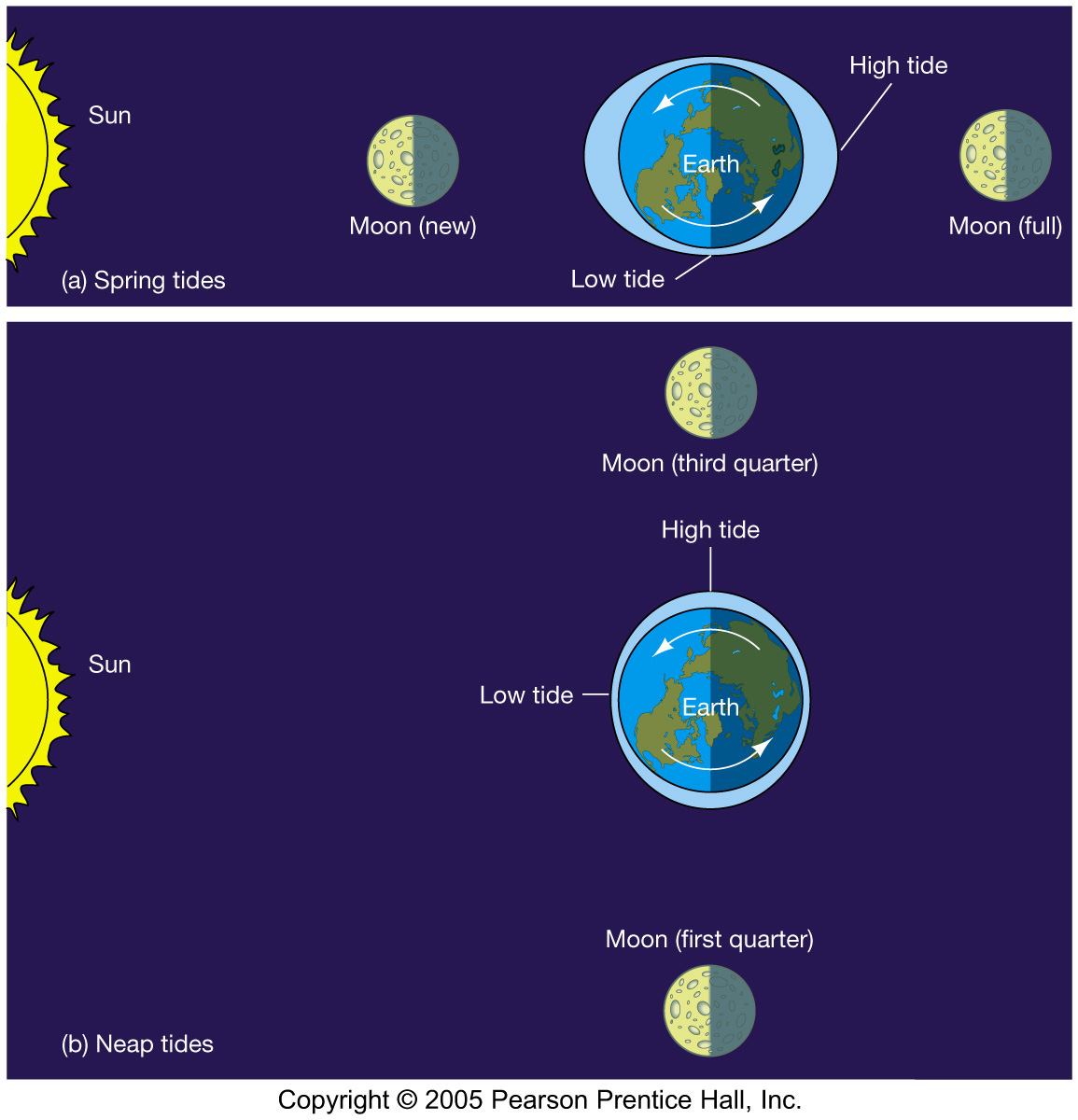 Spring tides (higher) Earth Sun and Moon in a straight line


Neap tides (lower)    Earth, Sun and Moon make a right angle
Tides tend to exert a “drag” force on the Earth, slowing its rotation (Tidal friction). Our day gets longer as the Moon recedes from us. [Every 100 million years our day gets 1 hour longer]
This will continue until the Earth rotates synchronously with the Moon, so that the same side of the Earth always points toward the Moon.
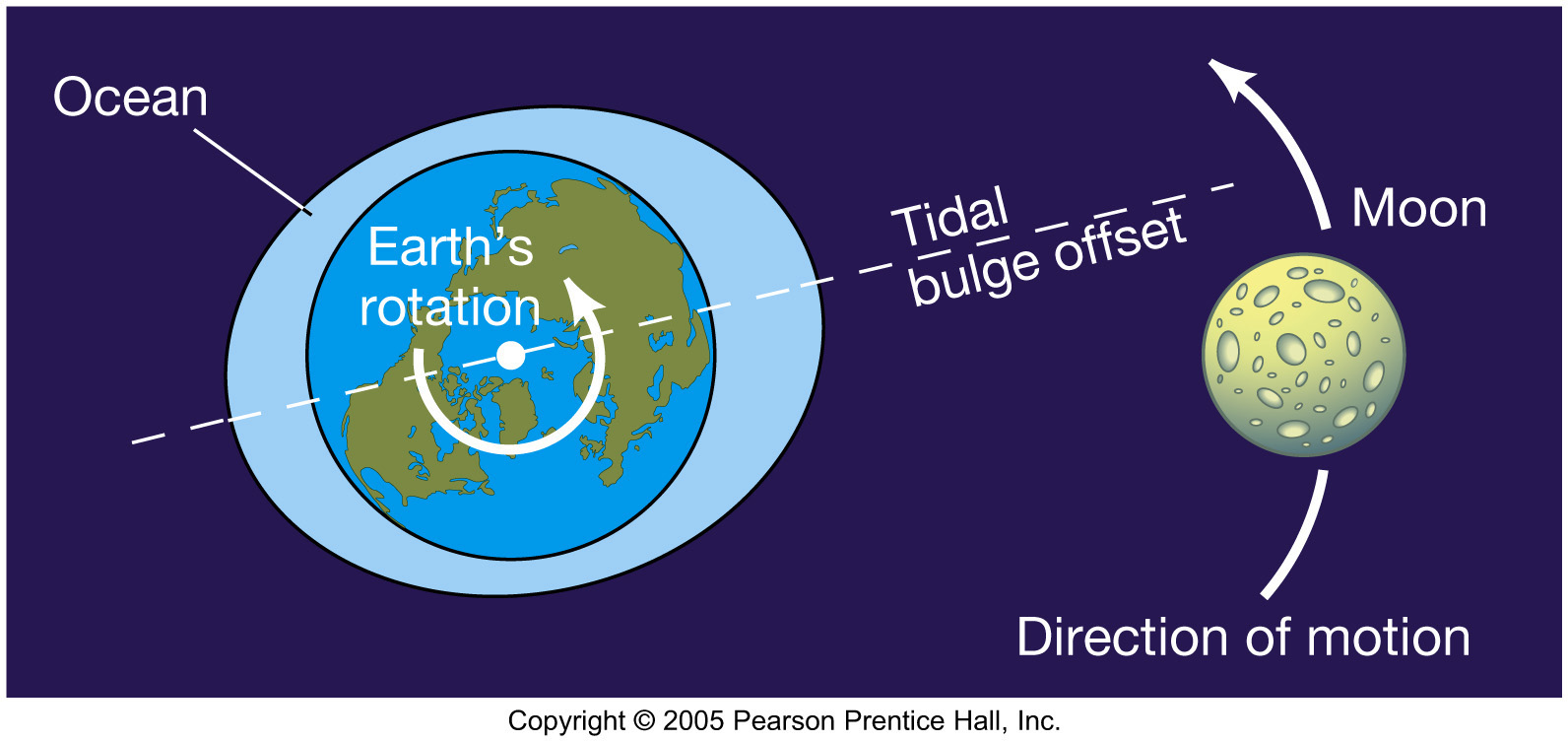 Summary of Chapter 7
Earth’s structure, from inside out:
	Core, mantle, crust, hydrosphere, atmosphere, magnetosphere
 Atmosphere is mostly nitrogen and oxygen; thins rapidly with increasing altitude
 Greenhouse effect keeps Earth warmer than it would otherwise be
 Study interior by studying seismic waves
 Crust is made of plates that move independently
Summary of Chapter 7, cont.
Movement at plate boundaries can cause earthquakes, volcanic activity, mountain ranges, and rifts
 New crust formed at rifts shows evidence of magnetic field reversals
 Earth’s magnetic field traps charged particles from solar wind
 Tides are caused by gravitational effects of Moon and Sun